Tulevaisuuden työperäiset terveysriskit ja ammattitaudit-kommentteja
Riitta Sauni, prof.
Tampereen yliopisto
Tulevaisuuden työelämä
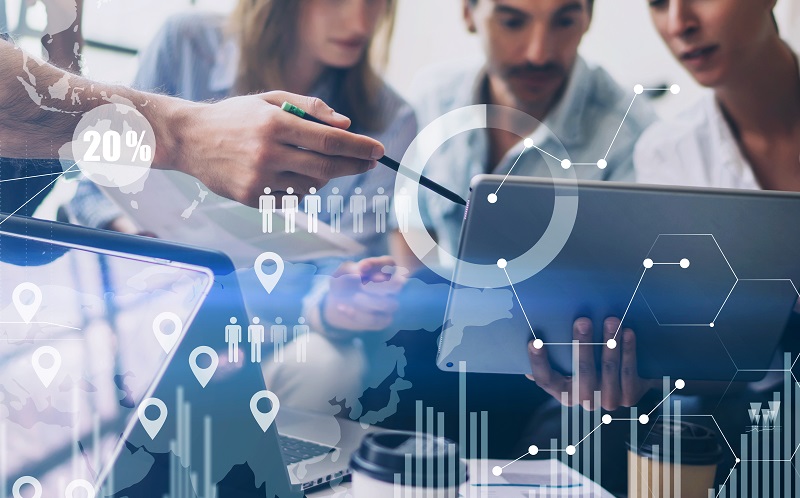 Meristö & Laitinen 2020
|  1
Digitalisaatio ja robotisaatio voivat edistää terveellistä työtä
|  2
Tekniikka yksilön apuna
Meristö & Laitinen 2020
|  3
Epävarmuus kuormittaa
Meristö & Laitinen 2020
|  4
Expert forecast onemerging psychosocial risksrelated to occupational safety and health (EU-OSHA)
5
Tarvitaan laajempi terveys-käsite
Kun 2000-luvun alussa havaittiin uusia, pandeemisesti leviäviä virustauteja ja niiden uhkia, syntyi One Health, holistinen käsitys ihmisten ja eläinten terveyden ja ekosysteemin suojelemisen välisen yhteistyön välttämättömyydestä.
|  6
Tarvitaan laajempi työterveys- ja työsuojelukäsite
|  7
WHO Healthy Workplace
Terveys ja turvallisuus fyysisessä työympäristössä
Terveys, turvallisuus ja hyvinvointi psykososiaalisessa työympäristössä, sisältäen työjärjestelyt ja työpaikan kulttuurin
Henkilökohtaiset terveysresurssit: työnantajan tuki ja kannustus terveisiin elämäntapoihin
Tavat osallistua työntekijöiden, heidän perheidensä ja yhteisön jäsenten terveyden edistämiseen
|  8
Työperäisten sairauksien tunnistamisen varoitus- ja valvontakäytännöt EU:ssa (EU OSHA 2018)
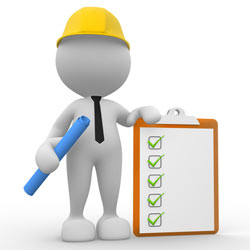 9
SIGNAAL-järjestelmä
Hollannin ja Belgian yhteinen järjestelmä
Uusien riskien ja työperäisten sairauksien ilmoittamiseen lääkäreille
Toiminnassa vuodesta 2013  
Ilmoittaja saa palautteen, miten arvioitu, mihin johtanut
10
https://occwatch.anses.fr/
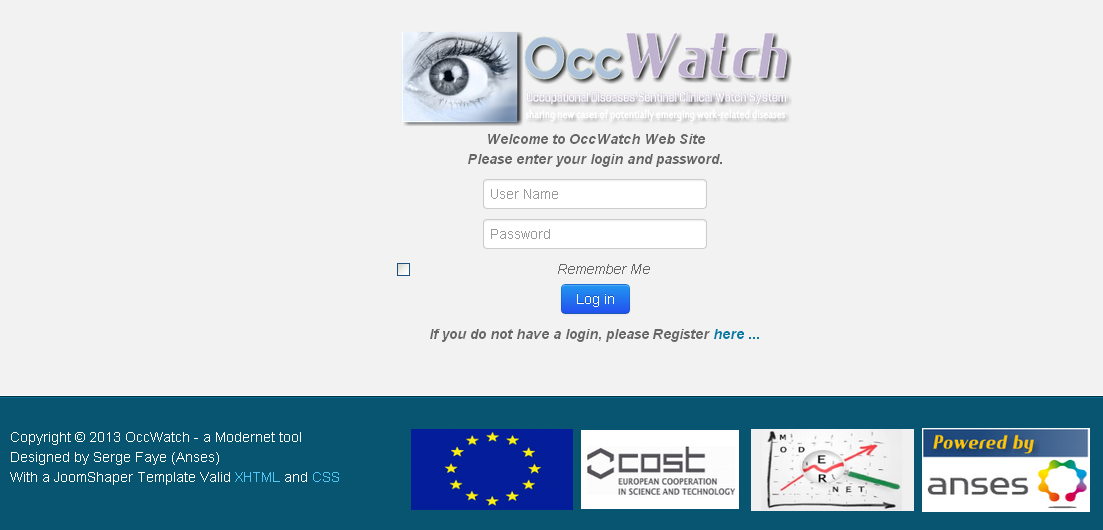 Pilot version
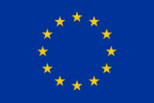 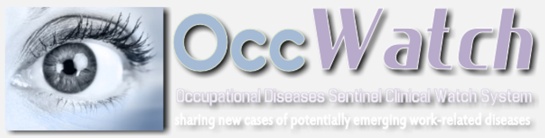 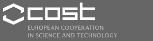 OccWatch OBJECTIVES
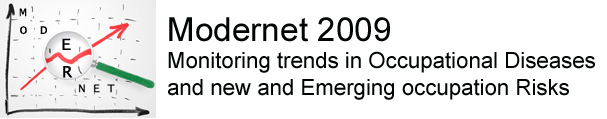 CAPTURE case-reports of potentially new WRD
EXCHANGE AND ANALYSE the relevance of clinical signals
Challenge diagnosis, exposure, work-relatedness, hypotheses on causative agents, physiopathology and prevention issues
Seek similar cases
SUMMARIZE: produce a common expertise
If possible within 2 months after the case has been posted
Reach a conclusion, regarding medical data but also including first information on risk assessment (population potentially exposed, severity), and proposals for actions to be taken if necessary
DISSEMINATE
(Not done at the moment). Possible dissemination of this briefing note to institutions concerned: national agencies, EU-OSHA. (these institutions might decide to raise alerts or not, take specific actions, etc)
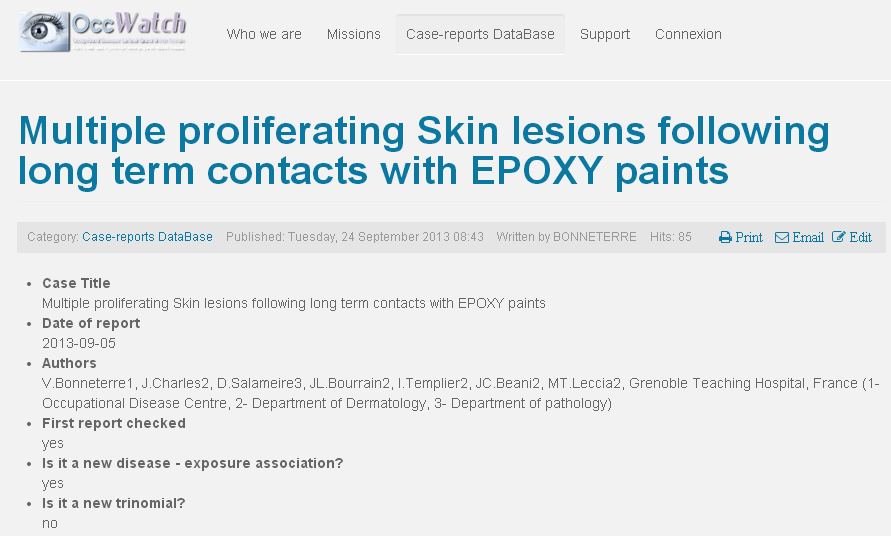 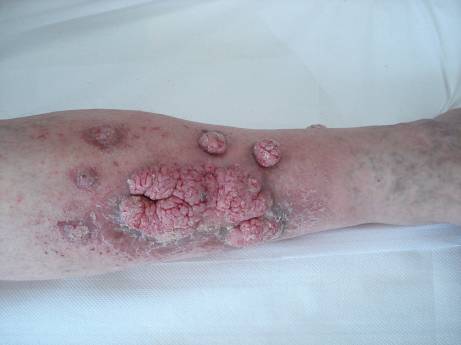 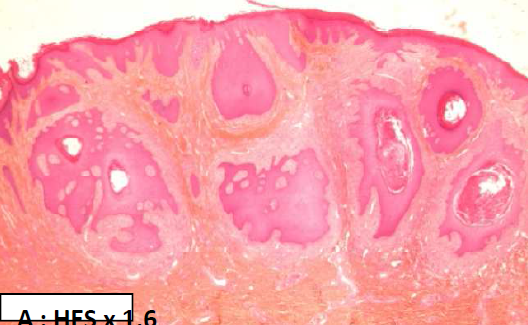 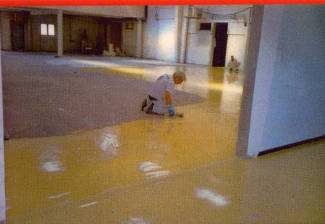 Ammattitauti-ilmoitus

Jos lääkäri perustellusti epäilee työtapaturma- ja ammattitautilaissa  tarkoitettua ammattitautia tai työstä johtuvaa muuta työperäistä sairautta, hänen on viipymättä tehtävä salassapitosäännösten estämättä asiasta ilmoitus aluehallintovirastolle.
Tavoite: 
ehkäistä ennalta altistumistapaukset, jotka voivat johtaa vastaavanlaisten sairauksien syntymiseen, ja poistaa epäkohdat työpaikalta.
Riitta Sauni
25.5.2020
14
Työsuojeluhallinnon toimenpiteet
|  15
Työsuojeluhallinnon toimenpiteet
Työntekijöiden tavoittaminen haasteellista
Muuttuva työnantaja-työntekijä-suhde voi vaatia lakimuutoksia kaikkien työtätekevien suojelemiseksi
EU:ssa uudistettavina työpaikkadirektiivi ja näyttöpäätedirektiivi
Työpaikan käsite?
Työsuojelun puitedirektiivi:  Työnantajan velvollisuutena on huolehtia työntekijöiden turvallisuudesta ja terveydestä kaikissa työhön liittyvissä tilanteissa. 
ILO yleissopimus 177 kotityöstä: kotonaan tai muissa valitsemissaan tiloissa, ei kuitenkaan työnantajan työpaikalla
Työaikadirektiivi ei ota kantaa siihen, missä työ suoritetaan
Framework Agreement on Telework 2002
|  16
Työsuojeluhallinnon toimenpiteet
Työn muuttuessa riskienarvioinnin merkitys korostuu
|  17
Vaarojen arviointi ja riskien hallinta
|  18
Kiitos mielenkiinnostanne!
|  19